Fig. 2.  Depiction of the relative concentration of ovalbumin (OVA) messenger RNA in 232 mice along the length of the ...
J Natl Cancer Inst Monogr, Volume 2001, Issue 29, October 2001, Pages 21–25, https://doi.org/10.1093/oxfordjournals.jncimonographs.a003434
The content of this slide may be subject to copyright: please see the slide notes for details.
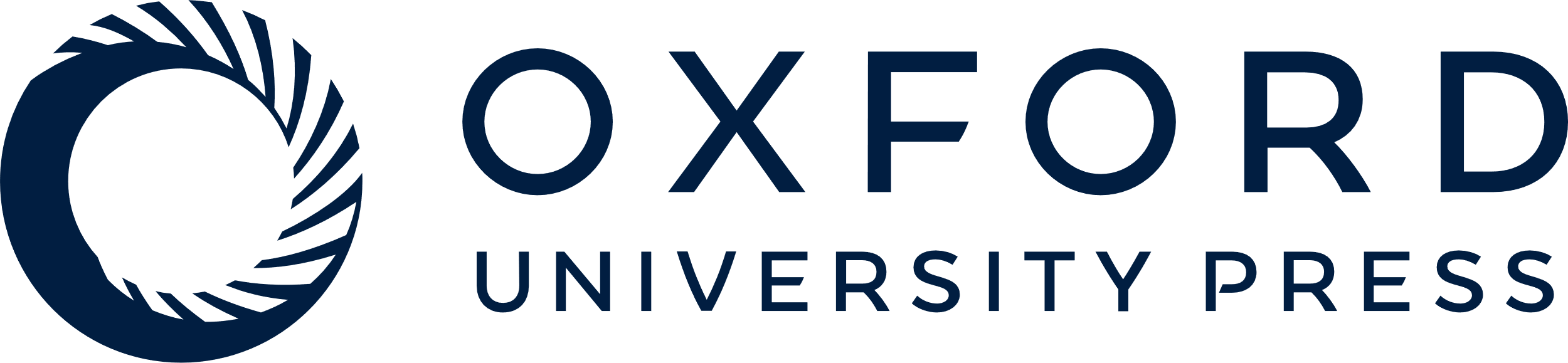 [Speaker Notes: Fig. 2.  Depiction of the relative concentration of ovalbumin (OVA) messenger RNA in 232 mice along the length of the intestine. The figure is based on data from dot blot analysis of poly(A) RNA from duodenum, proximal jejunum, distal jejunum, and ileum of intestinal fatty acid binding protein promoter-truncated OVA mice by using OVA complementary DNA as a probe.


Unless provided in the caption above, the following copyright applies to the content of this slide: © Oxford University Press]